MADDE VE ISI
KAZANIMLAR
F.6.4.3.1. Maddeleri, ısı iletimi bakımından sınıflandırır.
F.6.4.3.2. Binalarda kullanılan ısı yalıtım malzemelerinin seçilme ölçütlerini belirler.
F.6.4.3.3. Alternatif ısı yalıtım malzemeleri geliştirir.
F.6.4.3.4. Binalarda ısı yalıtımının önemini, aile ve ülke ekonomisi ve kaynakların etkili kullanımı bakımından tartışır.
MADDE VE ISI
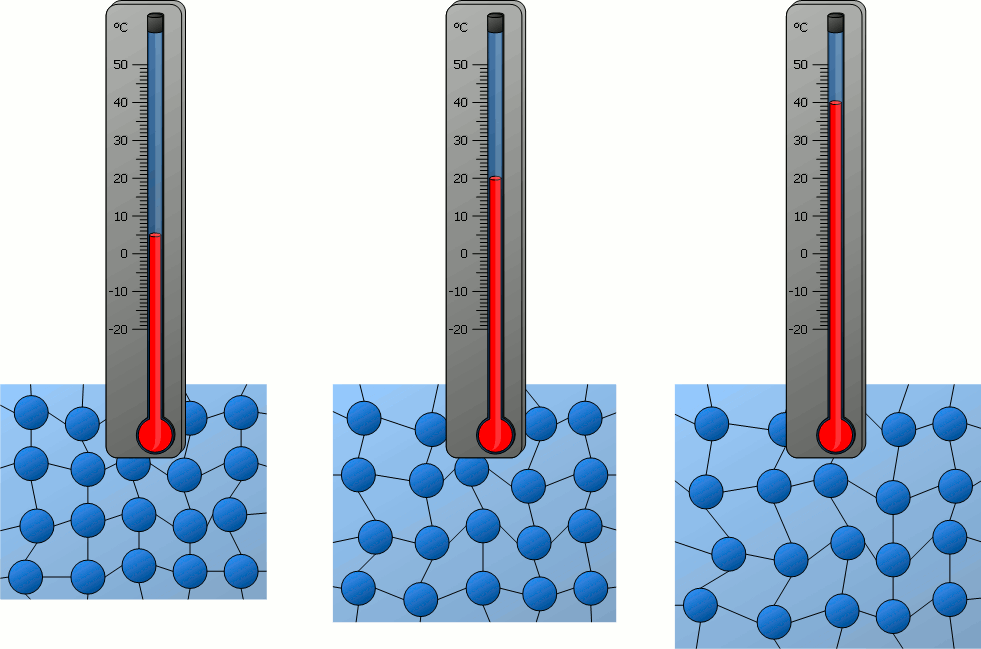 ISI
Sıcak olan maddeden soğuk olan maddeye aktarılan enerjiye ısı denir. Isı akış yönü sıcaktan soğuğa doğrudur.
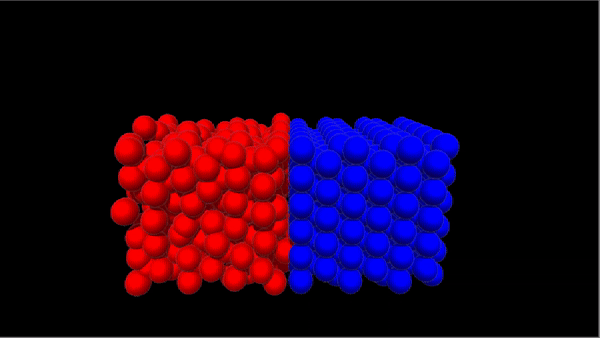 80 ‘C
40 ‘C
Hızlı ve yavaş tanecikler birbirine çarparlar, çarpışma sonucu hızlı olan tanecik yavaşlar yavaş olan tanecik hızlanır. Taneciklerin hızları eşitleninceye kadar ısı akışı devam eder. Isı akışı, ısı iletimidir.
ISI İLETKENLİĞİ
Maddelerin sıcaktan soğuğa doğru ısı geçişine ısı iletkenliği denir. Isı alışverişini engellemeyen maddeler ısı iletkenidir.
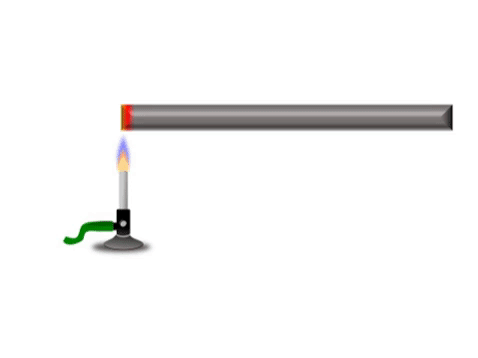 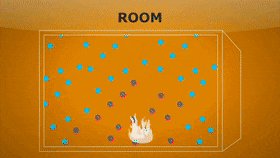 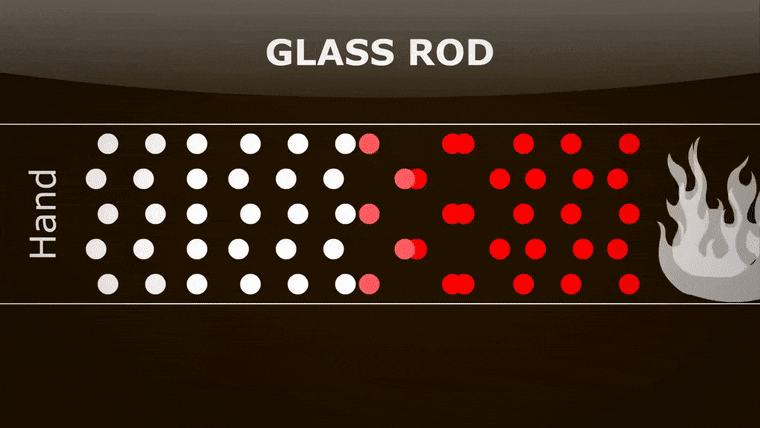 Isıyı iyi ileten maddelere ısı iletkeni denir. Metaller  iyi bir ısı iletkenidir.
ISI İLETKENİ
ISI YALITKANI
Isıyı iletmeyen maddelere ısı yalıtkanı denir. Isı yalıtkanı olan maddenin tanecikleri arasındaki boşluk fazladır. Tamamen ısı yalıtkanı olan madde yoktur.
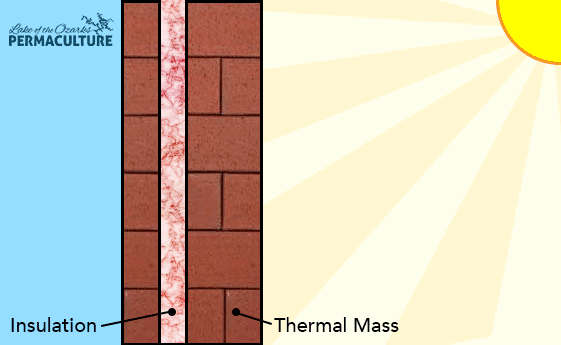 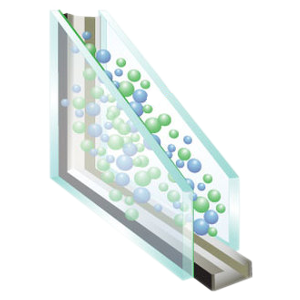 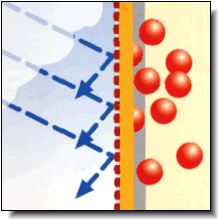 Maddeyi oluşturan tanecikler arasındaki boşluk miktarı arttıkça maddenin ısı yalıtkanlığı artar.
Hava içinde boşluk çok fazladır. Bundan dolayı ısı iletimi çok yavaş olur. Tam olarak ısı yalıtımı sağlayan bir maddeden söz edilemez.
ISI YALITKANI
ISI YALITIM MALZEMELERİ
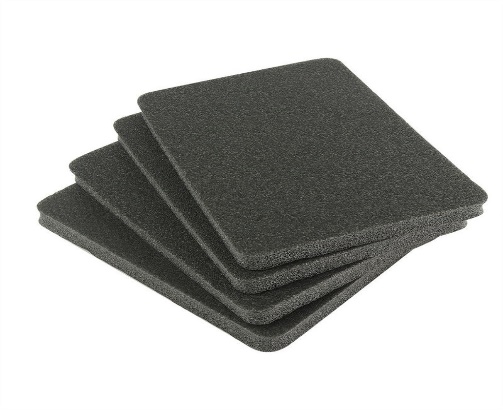 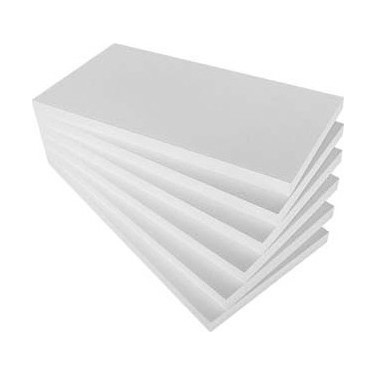 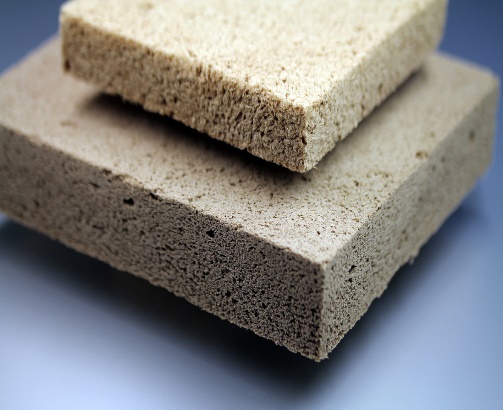 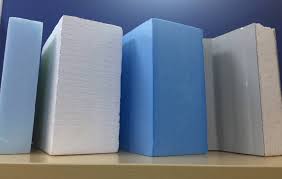 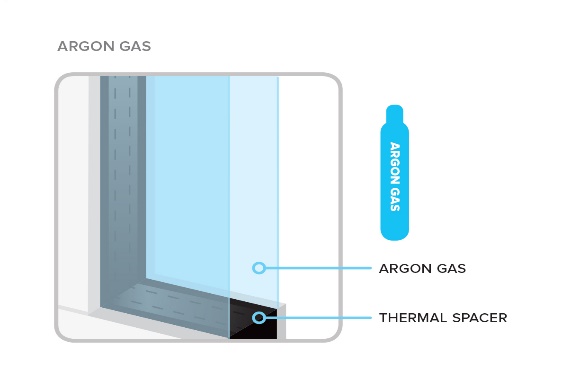 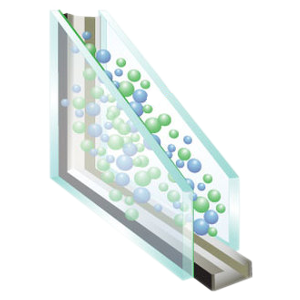 ISI YALITIM MALZEMELERİ
Isı akışını yavaşlatmak için bazı yalıtım malzemelerinin içindeki hava boşaltılır. 
Havası boşaltılmış boşluklara vakum denir.
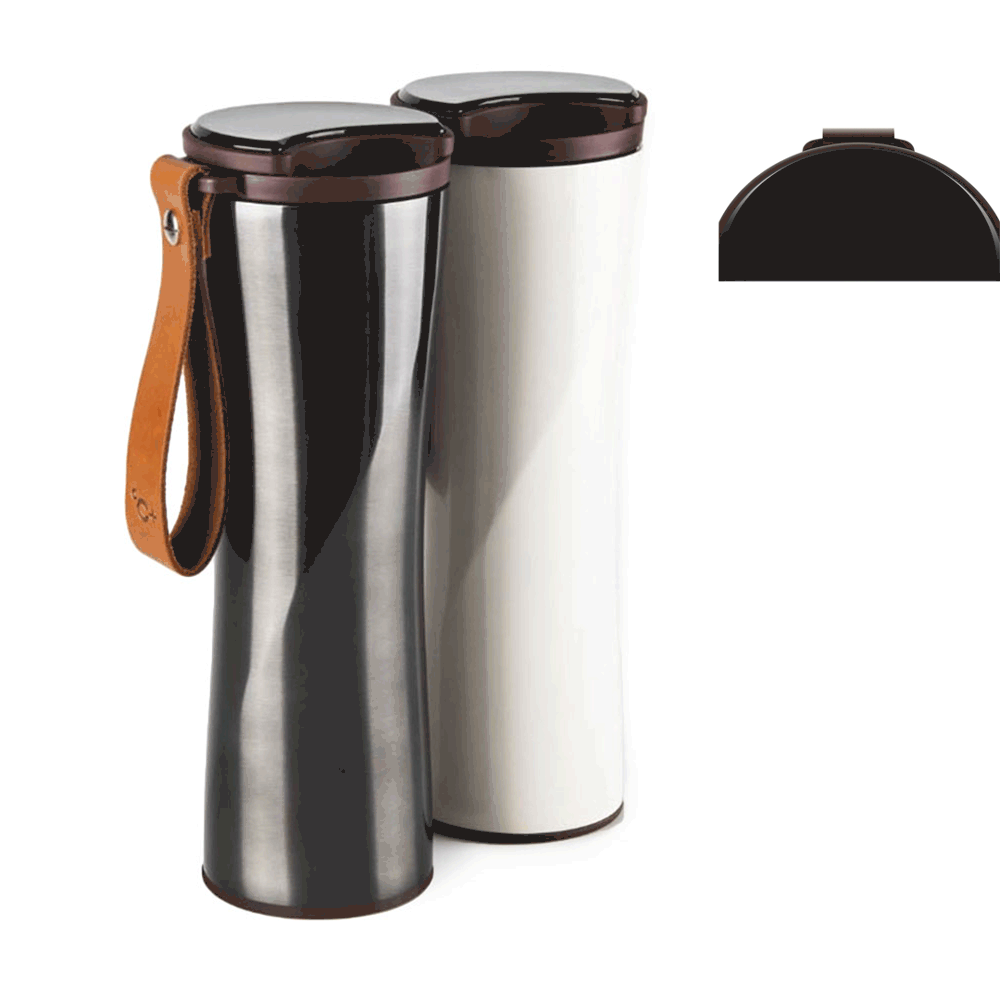 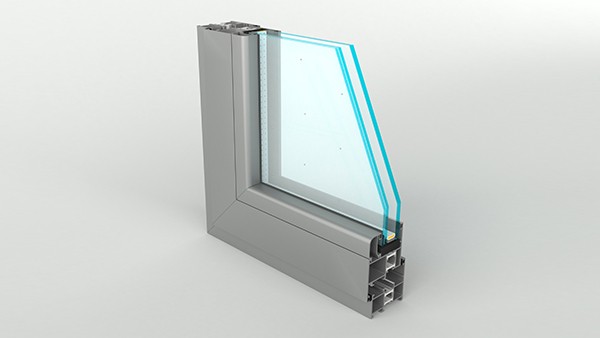 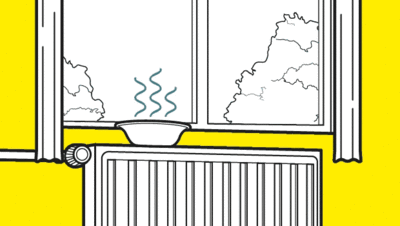 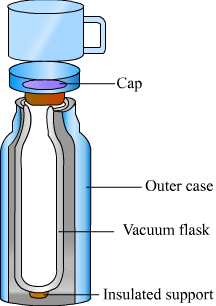 Pencerelerde çift cam uygulamalarında iki cam arasında havanın boşaltılması bu yalıtıma örnek olarak verilebilir. Termoslar, sıcak veya soğuk tutmak istediğiniz içeceğin sıcaklığını uzun süre korumasını sağlar
BİNALARDA ISI YALITIMI
Isı yalıtımı binaları hem soğuktan hem sıcaktan koruyan bir uygulamadır. Böylece bina ile çevresi arasında ısı akışının en az düzeyde gerçekleşmesi sağlanır.
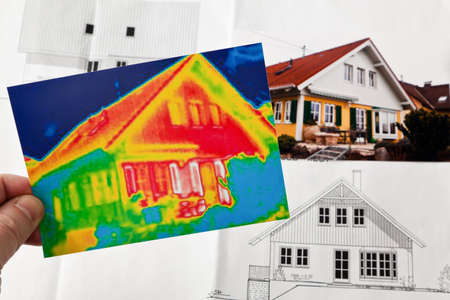 Yandaki görselde bir evin termal kamerayla çekilmiş fotoğrafı görülmektedir. 
Kırmızı renkle gösterilen bölgelerde ısı kaybı çoktur. 
Bu görsele göre evlerimizde ısı kaybının çok olduğu yerler çatı, kapı, pencere ve duvarlardır. Bu nedenle evlerin farklı bölümlerinde farklı yalıtım malzemeleri kullanılarak ısı kayıpları engellenir.
BİNALARDA ISI YALITIMI
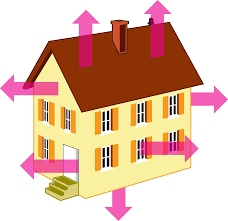 BİNALARDA ISI YALITIMI
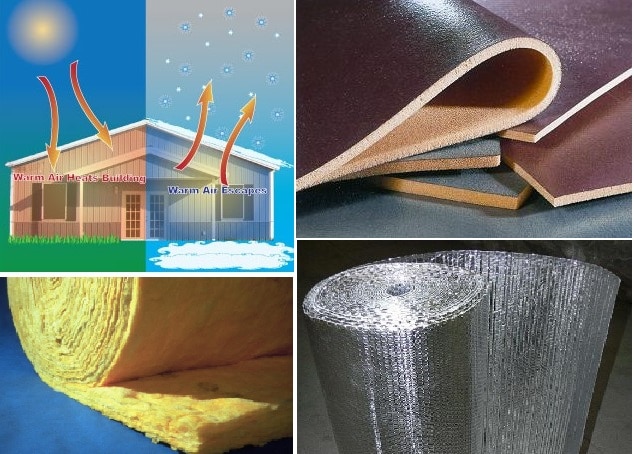 STRAFOR KÖPÜK
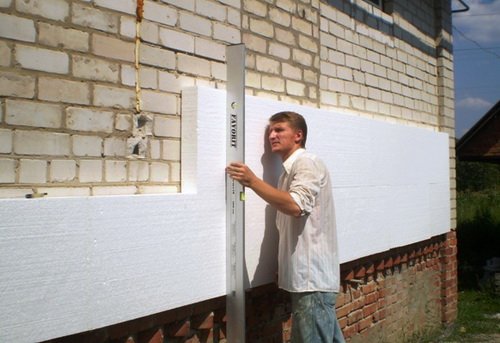 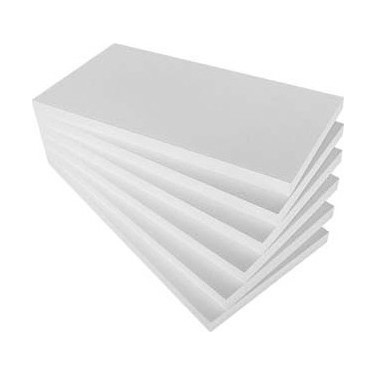 AHŞAP
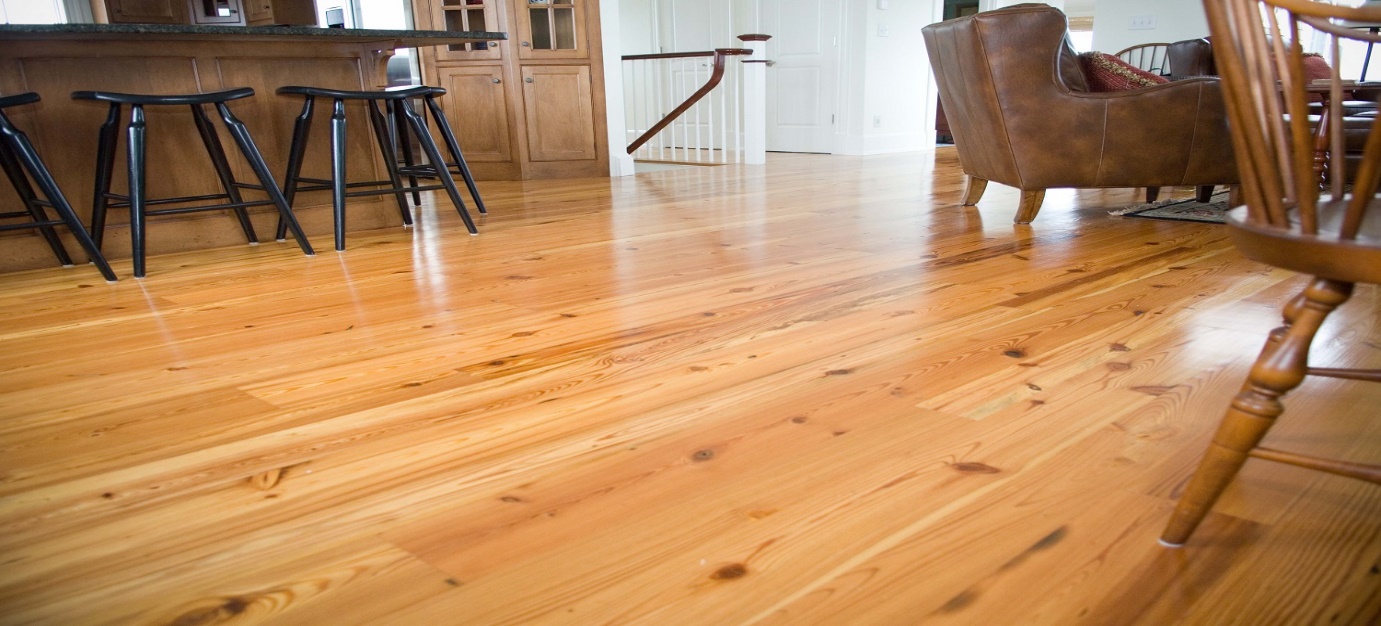 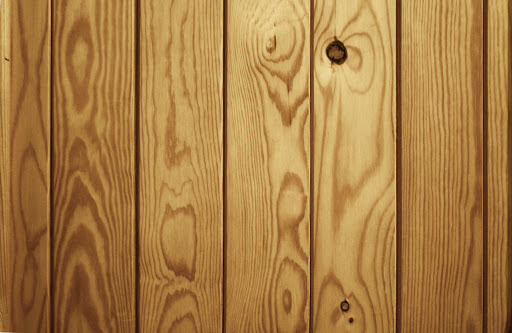 TAŞ YÜNÜ
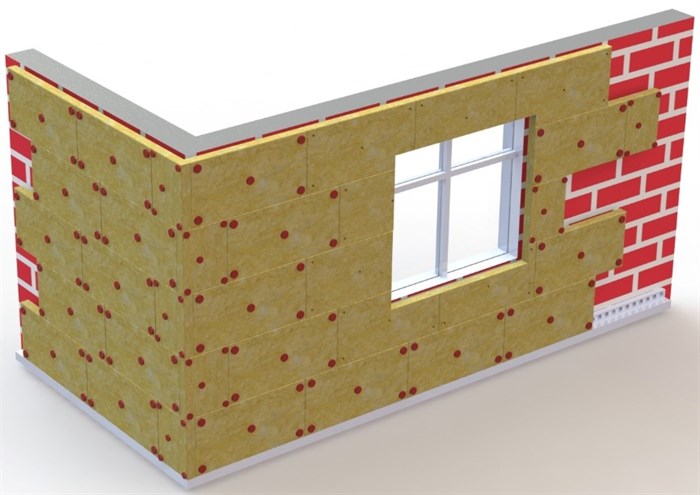 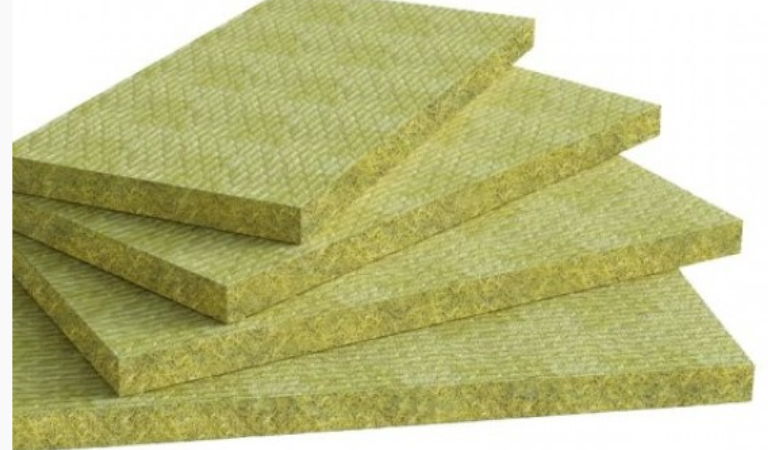 KATRAN
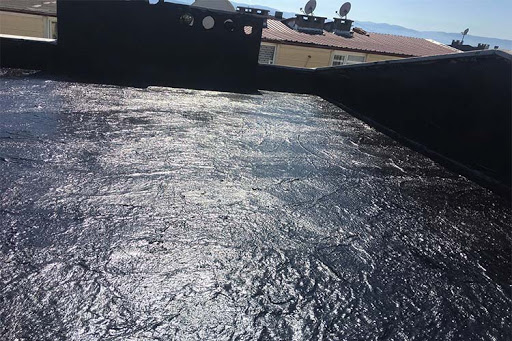 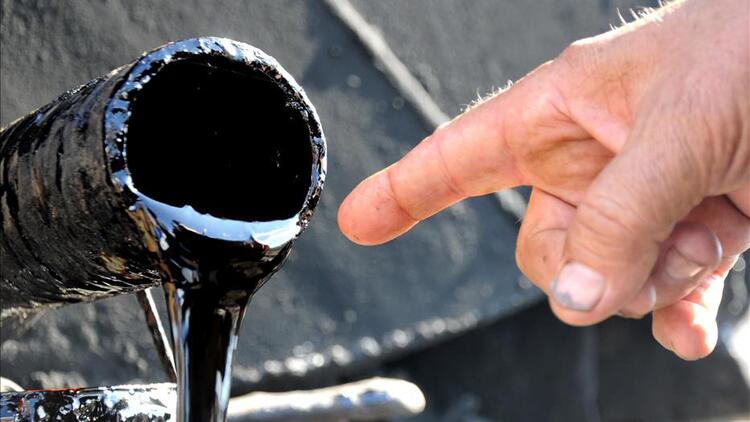 CAM YÜNÜ
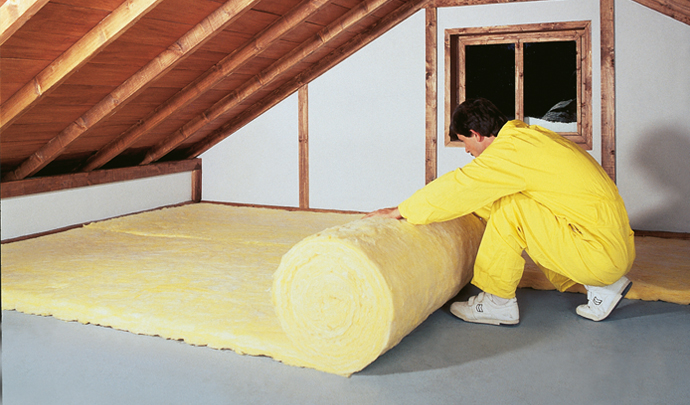 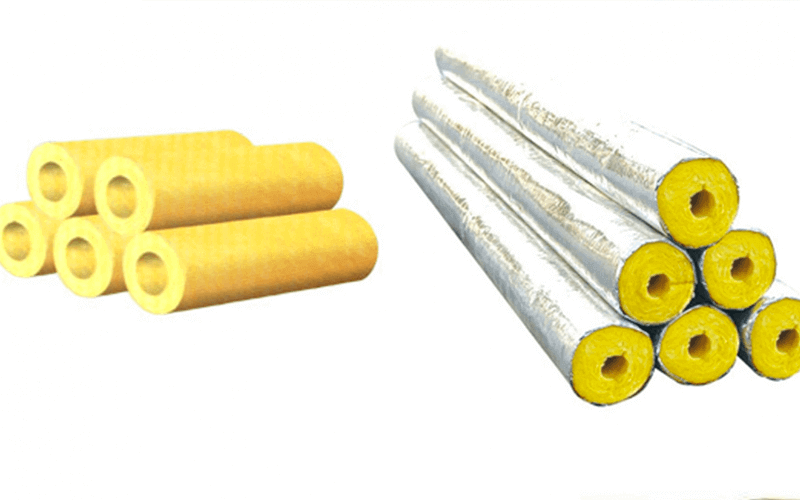 SİLİKON YÜNÜ
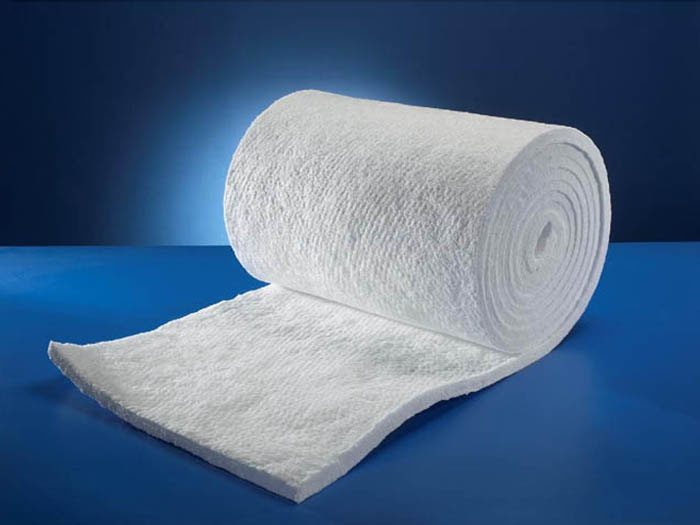 VOLKAN TÜFLERİ
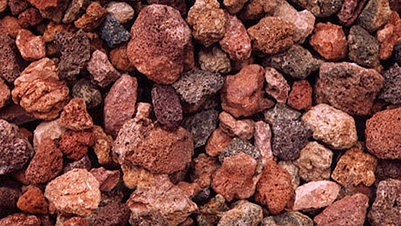 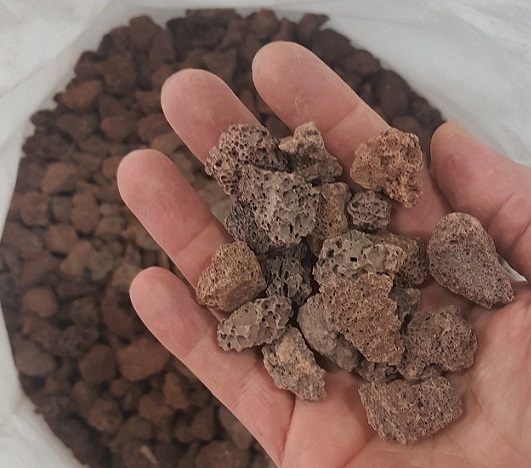 YALITIM MALZEMELERİ
TÜRKİYE’DE ISI YALITIMI
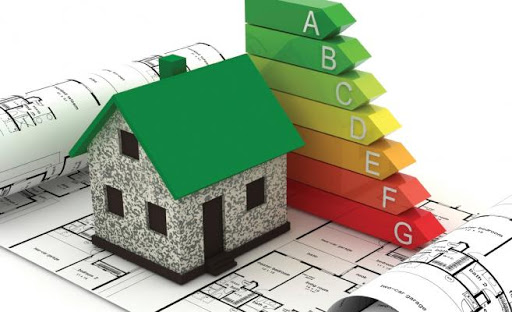 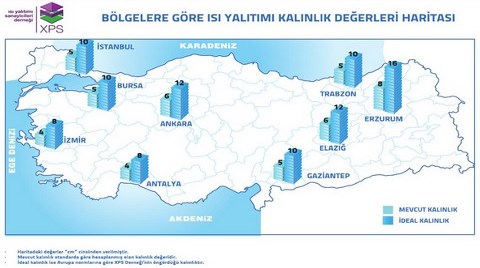 BİNALARDA ISI YALITIMININ ÖNEMİ
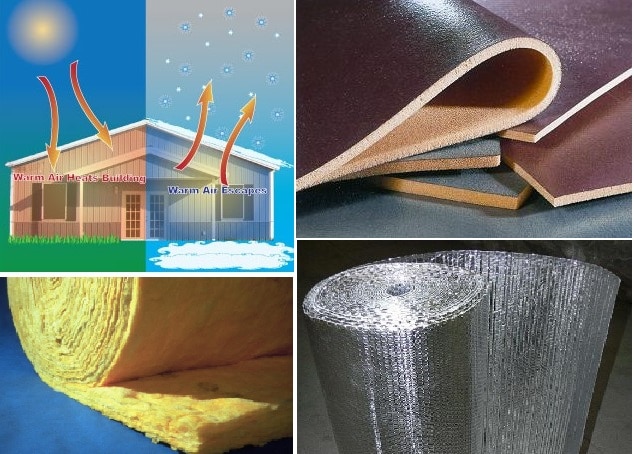 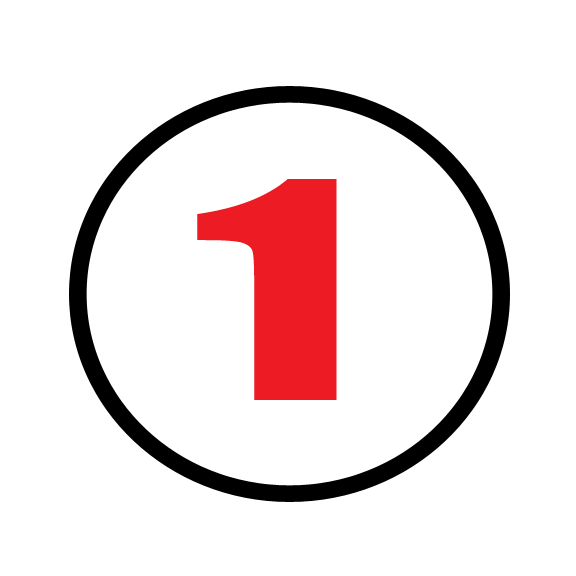 DOĞRU - YANLIŞ
DOĞRU
YANLIŞ
YANLIŞ
DOĞRU
YANLIŞ
YANLIŞ
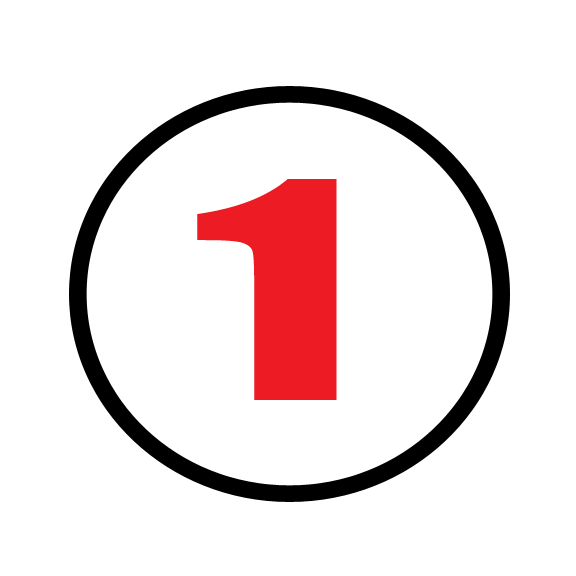 BOŞLUK DOLDURMA
ISI İLETKENİ
EŞİTLENİNCEYE
ARTAR
STRAFOR
ISI YALITIMI
ISI YALITIM
GAZ
SORU-CEVAP
Isı akış yönlerini bulunuz.
50 ‘C
40 ‘C
10 ‘C
60 ‘C
20‘C
40 ‘C
70 ‘C
70 ‘C
SORU-CEVAP
ISI İLETKENİ
ISI YALITKANI
ISI YALITKANI
ISI İLETKENİ
ISI YALITKANI
ISI YALITKANI
ISI İLETKENİ
ISI YALITKANI
ISI İLETKENİ
ISI YALITKANI
ISI YALITKANI
ISI İLETKENİ
ISI YALITKANI
ISI YALITKANI
ISI YALITKANI
ISI İLETKENİ
TEŞEKKÜRLER
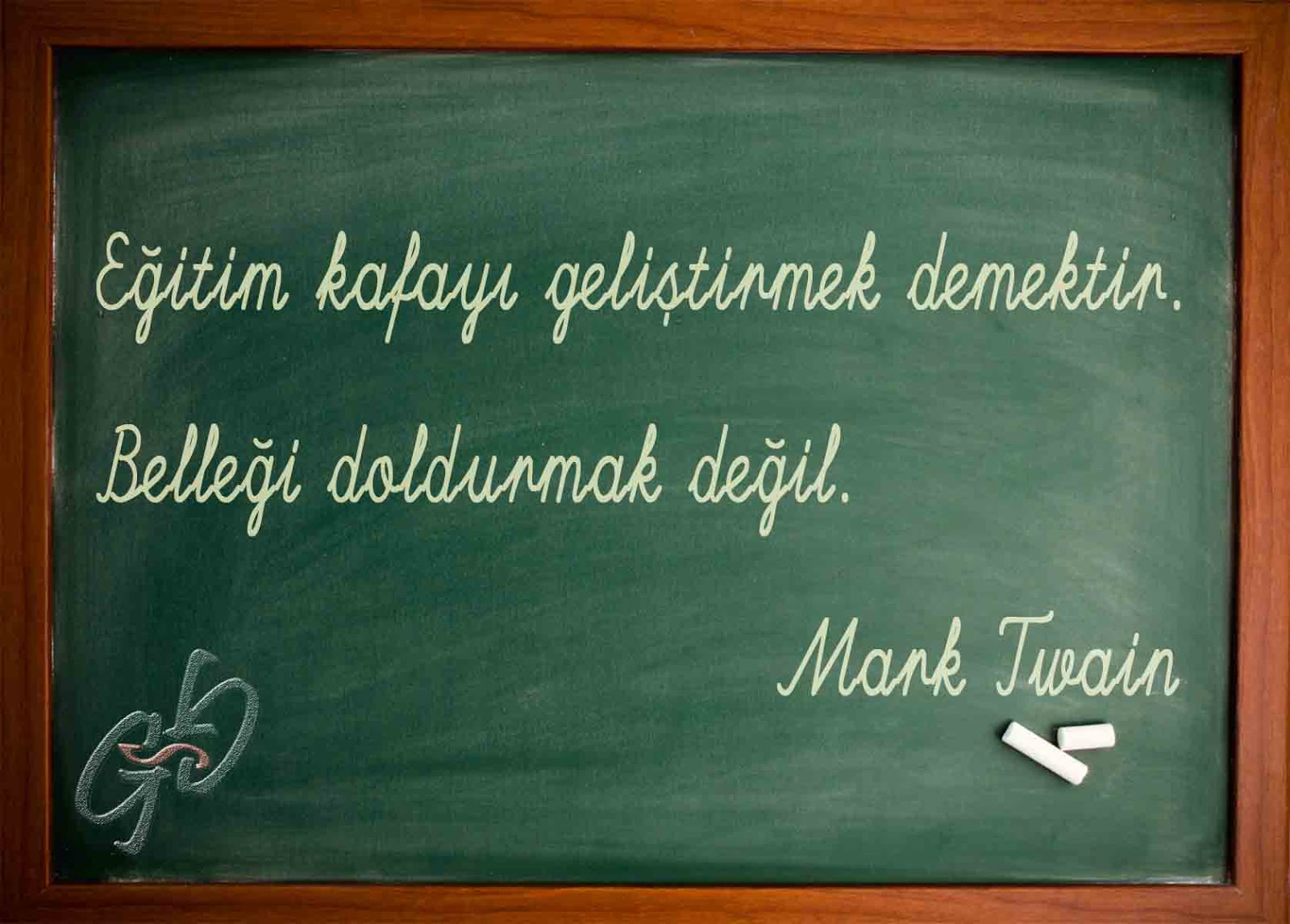 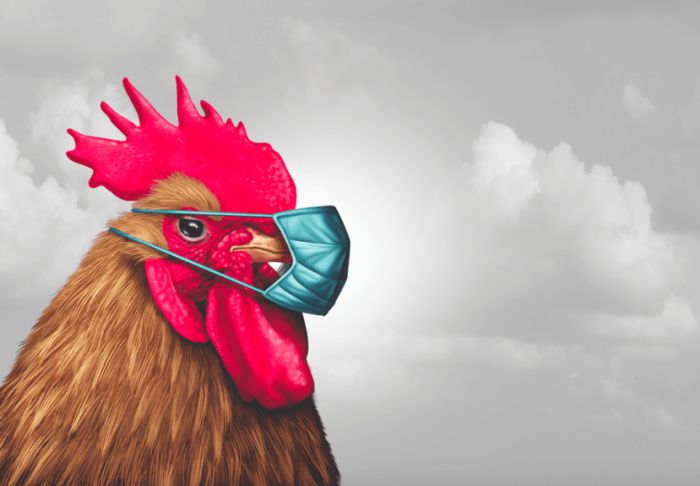